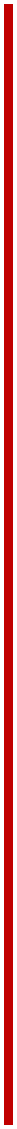 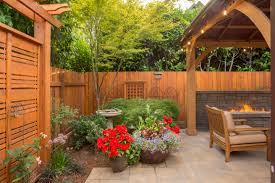 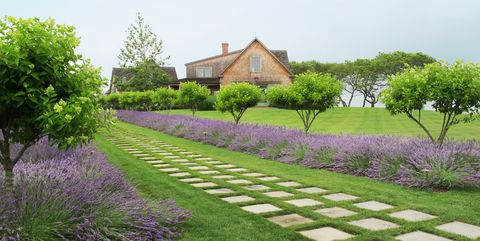 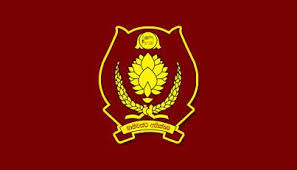 N+ñ w,xlrKfha § Ndú; lrk oDVdx. yd uDÿ wx.
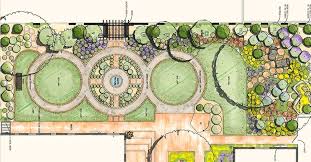 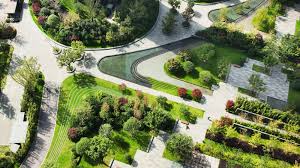 tia' fla' WfmalaId fiõjkaÈ
r$ weye<shf.dv u'u'ú
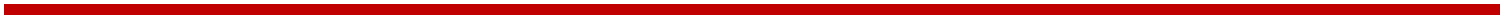 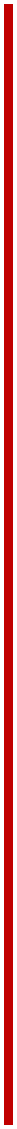 oDVdx. (Hard landscape items)
N+ñ w,xlrKfha § mßirh w,xldr lsÍug fhdod .kakd jHQy" úúO ld¾h ioyd fhdod .kakd bÈlsÍï yd tu wuqøjH oDVdx. f,i y÷kajhs'
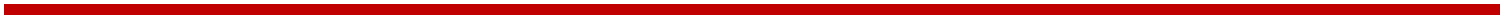 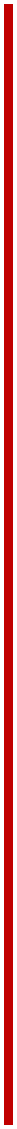 oDVdx. i`oyd ksoiqka
WoHdk nxl=" 
.sïydk l=á (Summer huts)
fïi 
fmdl=Kq 
msyskqï ;gdl
TkaÑ,a,d
uxudj;a 
md,ï 
msh.eg
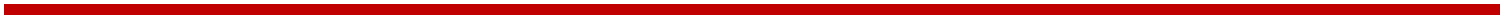 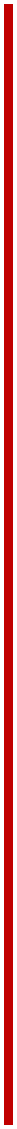 oDV jHQy Ndú;fha jeo.;alu
WoHdkhl WoHdk ffY,sh biau;= lr .ekSug
	Wod( cmka WoHdkhkays l=vd osh myr" ,dïmq
WoHdkfha úúO wjYH;d fjkqfjka
	Wod( nxl=" md,ï" mdrj,a
WoHdkfha wjika ksudj blaukska ,nd .ekSug
	Wod( WoHdk mqgq" l=re¨ ;gdl" ñ, oS .kakd 	osh 	we,s iy fmdl=Kq
kv;a;=j myiq ùu
w,xldrh jeä lr .ekSug
WoHdkfha taldldÍ nj u.yrjd .ekSug
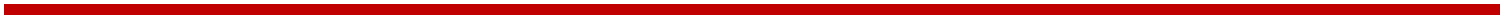 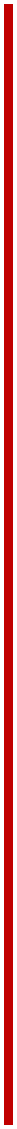 oDVdx.
WoHdk nxl=
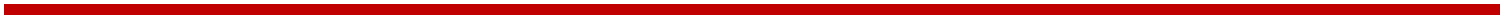 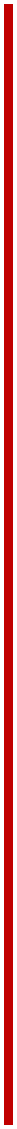 md,ï
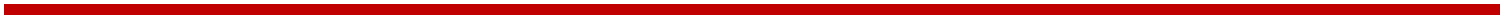 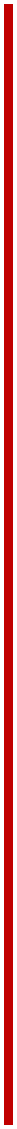 fmdl=Kq
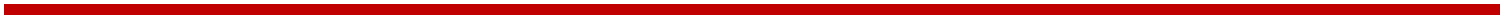 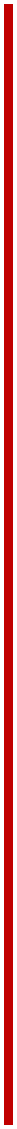 wdrelal=
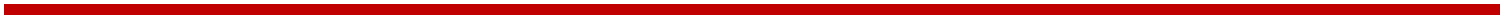 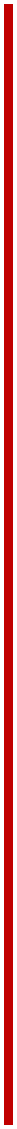 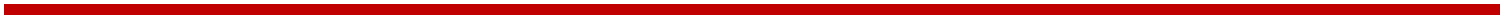 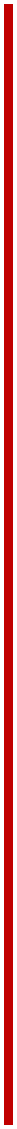 mzf.da,d
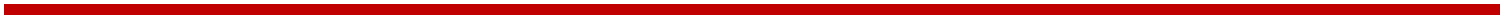 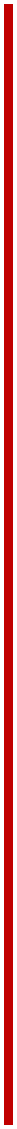 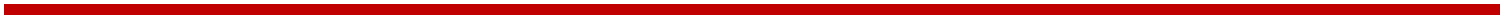 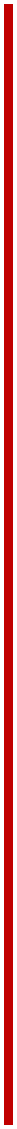 mshjr leg
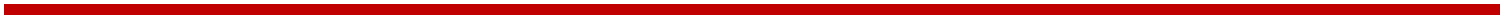 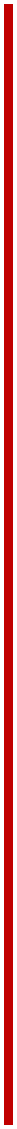 .sukay,a
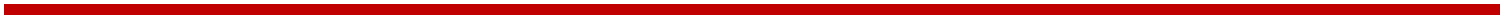 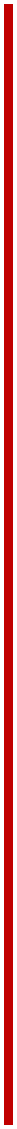 Interlocks
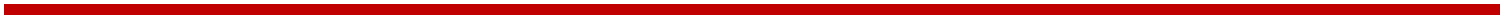 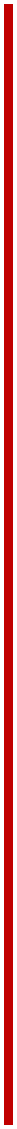 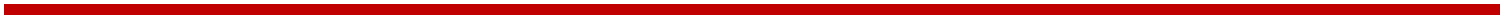 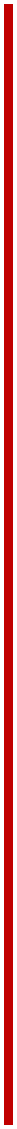 uDÿ wx. (Soft landscape items)
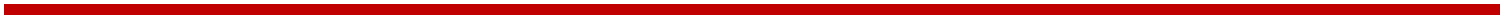 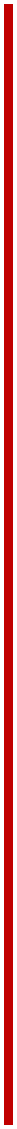 uDÿ wx.
N+ñ w,xlrKfha § fhdod .kakd jDlaI,;dÈh uDÿ wx. f,i w¾: ksrEmKh lrkq ,efí' ;jo  c, wx. ;=< Ndú; lrk iÔù uiqka o uDÿ wx. f,i ie,fla'
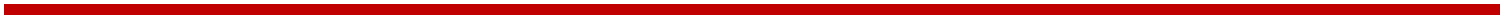 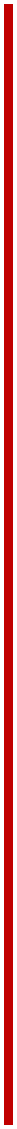 uDÿ wx. i|yd WodyrK
.ia $ jDlaI
u,a md;a;s
;DK msá 
m`ÿre
mdxY= wdjrK^;DK yd msv,s wdjrK fnda.&
fndaor
jeá
je,a j¾.
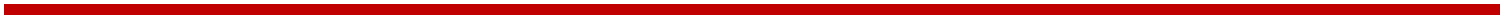 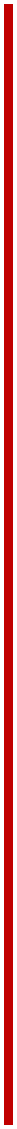 fndaor
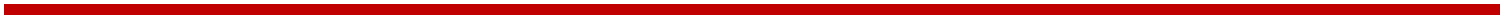 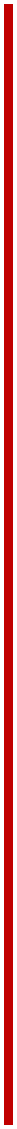 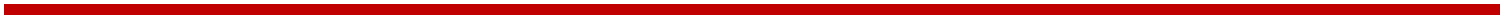 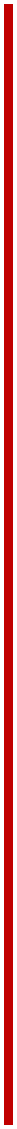 m%Yak
1.
	fndaorhla hkq l=ulao@
2.
	fndaorhla ks¾udKh lsÍu i|yd fhdod .; 	yels fNda. j¾. i|yd WodyrK olajkak
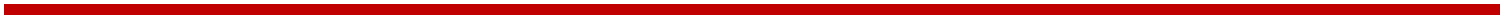 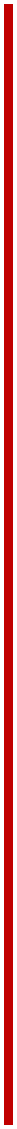 ms<s;=re
1.
N+ñ w,xlrKfha § fndaor f,i y÷kajkafka tl È.g udj;lg" jeglg" ;dmamhlg fyda udhsï j ia:dmkh lrk ,o 1.5 m jvd wvq m<,lska hq;a úúOdldr Wiska hq;= m`ÿre f.dkakls
2.
 .`.je/,a," wkaor" fmd,sishdia" fl%dagka" 	flda,shdia"  we.af,dksud"  fldiaiekav%d
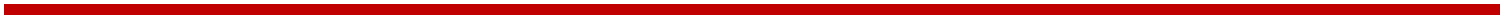 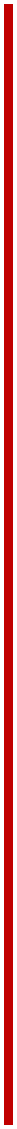 jeá
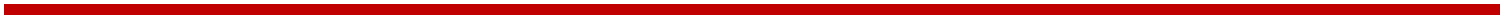 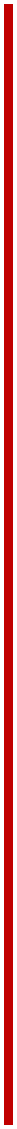 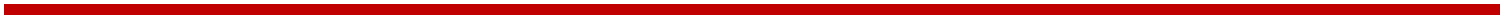 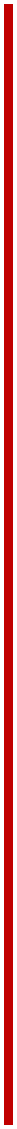 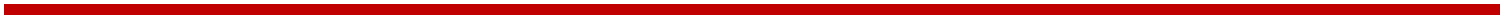 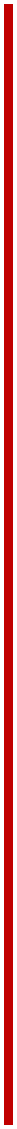 m%Yak
1.
	N+ñ w,xlrK uDÿ wx.hla f,i Ydl jeá 	^Hedges& fhdod .ekSfï wruqK qfudkjdo@
2.
	tu wruqKq wkqj f;dard.kakd m÷re yd 	me<Eá j¾. fjkia l, hq;= whqre myokak
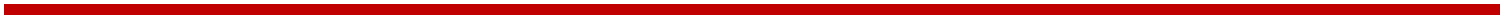 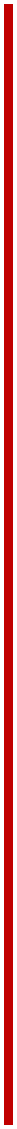 ms<s;=re
1.
WoHdkhg w,xldrh tla lsÍug
wkjYH ia:dk wdjrKh lsÍug
udhsï fjka lsÍug
2.
md;a;s fn§ug úúO j¾Kj,ska hq;= l=vd m`ÿre f,i jefvk Ydl úfYaI fhdod .ekSu
hï m%foaYhlg hdï Bï je<elaùug jeá fhdok úg Wig jefvk m`ÿre iys; Ydl úfYaI fhdod .ekSu
mdrj,a fomi udhsï f,i jeá fhdod .kakd úg tajdfha w,xldrh ms<sn| j ie,ls,su;a ùu
wdjrK jeá ieliSug fhdod .kakd Ydl w;= fnfok" isyska m;% iys; ùu
w,xldrh msKsi ilik jeá úúO yev" fudaia;r biau;= jk fia lmamdÿ l< yels úh hq;= ùu iy ks;r lmamdÿjg Tfrd;a;= §u
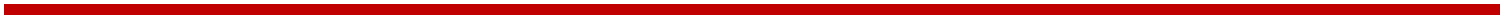 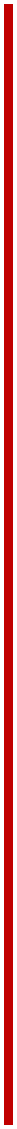 ;DK msá
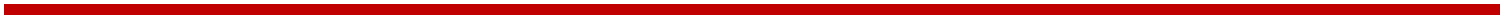 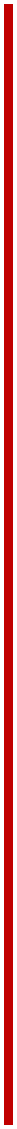 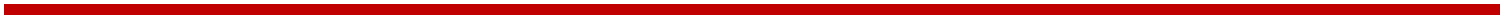 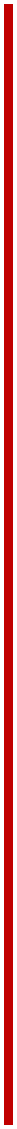 m%Yak
1.
N+ñ w,xlrKfha § uDÿ wx. f,i ;DK msá fhdod .ekSfï jeo.;alï i|yka lrkak
2.
Ndú;h" mdßißl ;;a;aj yd kv;a;= lghq;= wkqj ;DK msá i|yd ;DK j¾. f;dard .kafka flfiao@
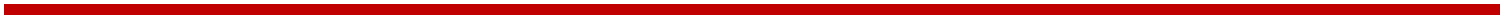 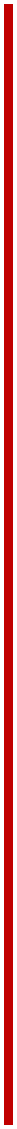 ms<s;=re
1.
w,xldrh iy Ndú; lrkakkaf.a wdrlaIdj
ysia wjldYh iïmQ¾K lsÍu
mdxY= Ldokh wju lsÍu
2.
ks;r mEf.k ;DK msáj,g fmd;= ;DK (Buffalo grass)
mE.Sula fkdfõ kï ks,a ;DK (Blue grass), W÷msh,sh wdosh o
úúO m%foaYj,g wfõKsl ;DK j¾. o fhdod .; yels h'
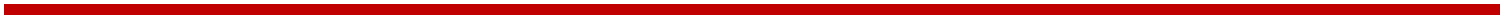 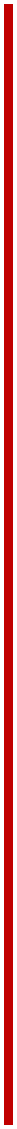 ;ks Ydl
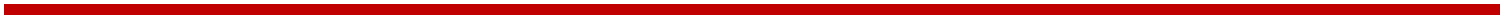 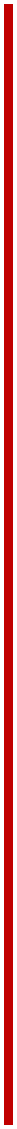 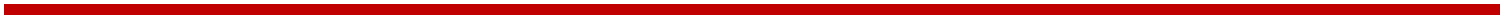 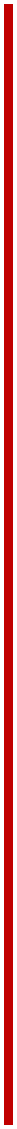 u,a md;a;s
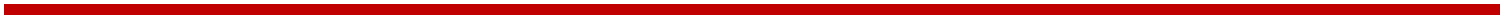 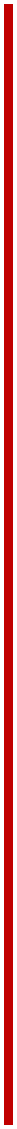 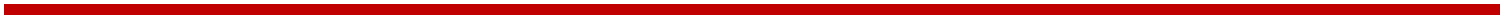 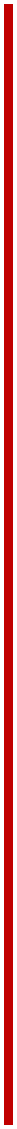 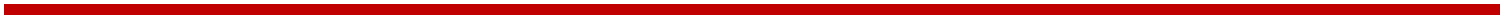 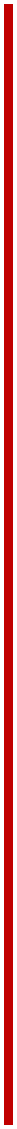 m%Yak
1.
WoHdk w,xlrKh i|yd uDÿ wx.hla f,i u,a md;a;s tl;= lr .ekSfï jeo.;alu ms<sn| j idlÉPd lrkak
2.
u,a md;a;s ieliSfï oS fhdod.; yels Ydl úfYaI i`oyd ksoiqka bÈßm;a lrkak
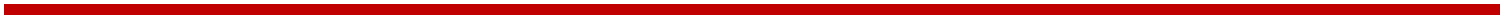 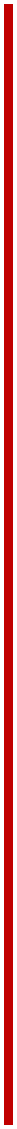 ms<s;=re
1.
WoHdkfha o¾Yk ;, fjkia lsÍug myiqfjka Ndú; l< yels ùu
WoHdkhg w,xldrhla" úúO;ajhla ,eîu
WoHdkfha m%dKj;a nj" wdl¾IKSh nj jeä lrñka iuk,hska" l=re,a,ka wdl¾IKh ùu
2.
l+v¿" iSkshdia" wgfm;shd" ie,aúhd" odiafm;sh" fmgqkshd" jeks jd¾Isl Ydl
frdai" fâ,shd" fldiekav%d iy f,d,sfmdma jeks nyq jd¾Isl Ydl
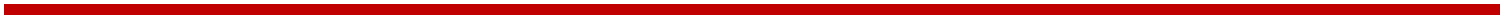 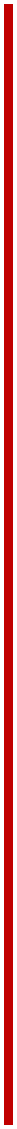 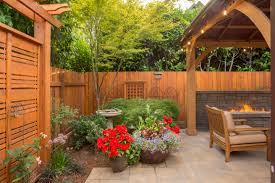 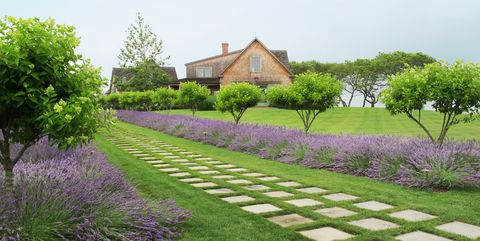 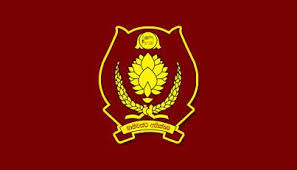 ia;=;shs
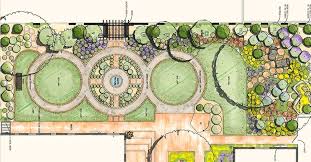 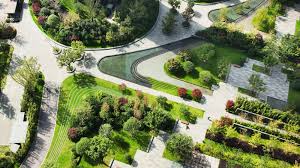 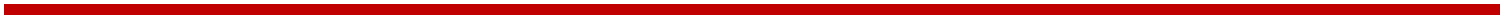